Infection Control Protocol: Additional Measures During COVID-19
Linda Jacobson DVM
Toronto Humane Society
21 May, 2020
(feel free to use and adjust as you wish, script has also been provided for voice-over)
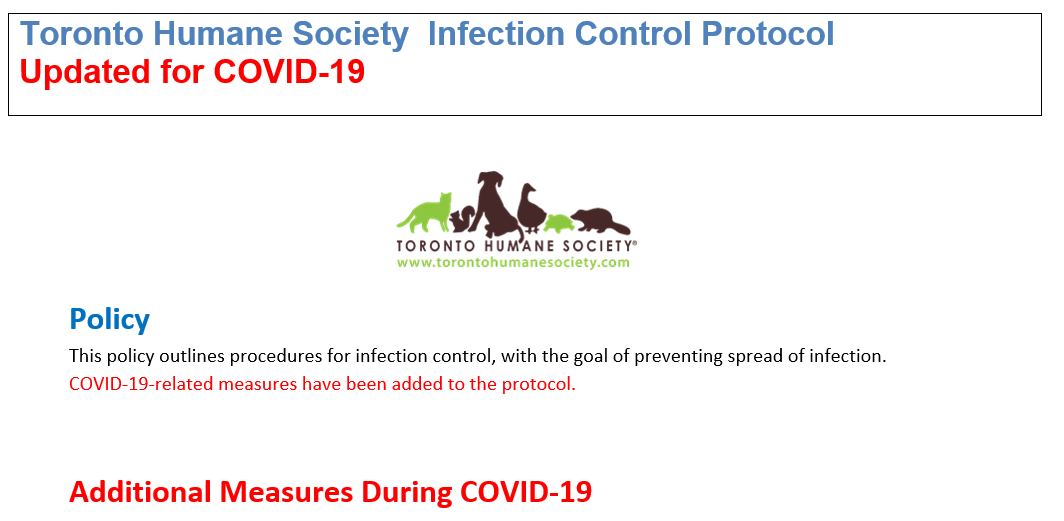 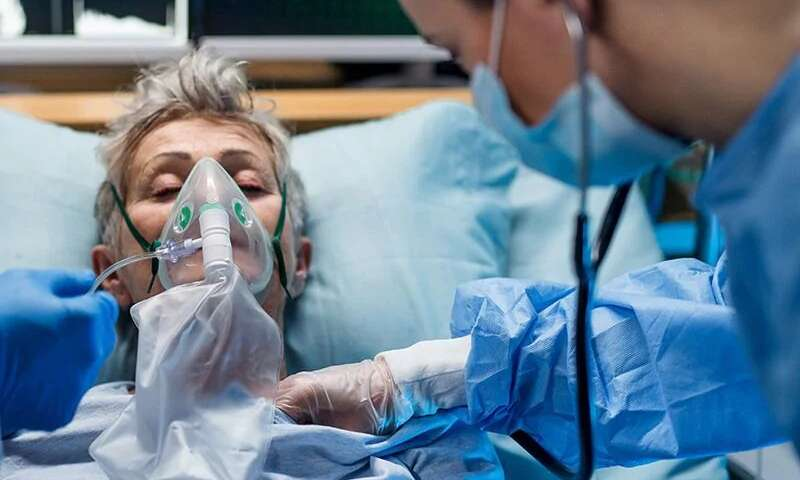 Source: Medical Xpress
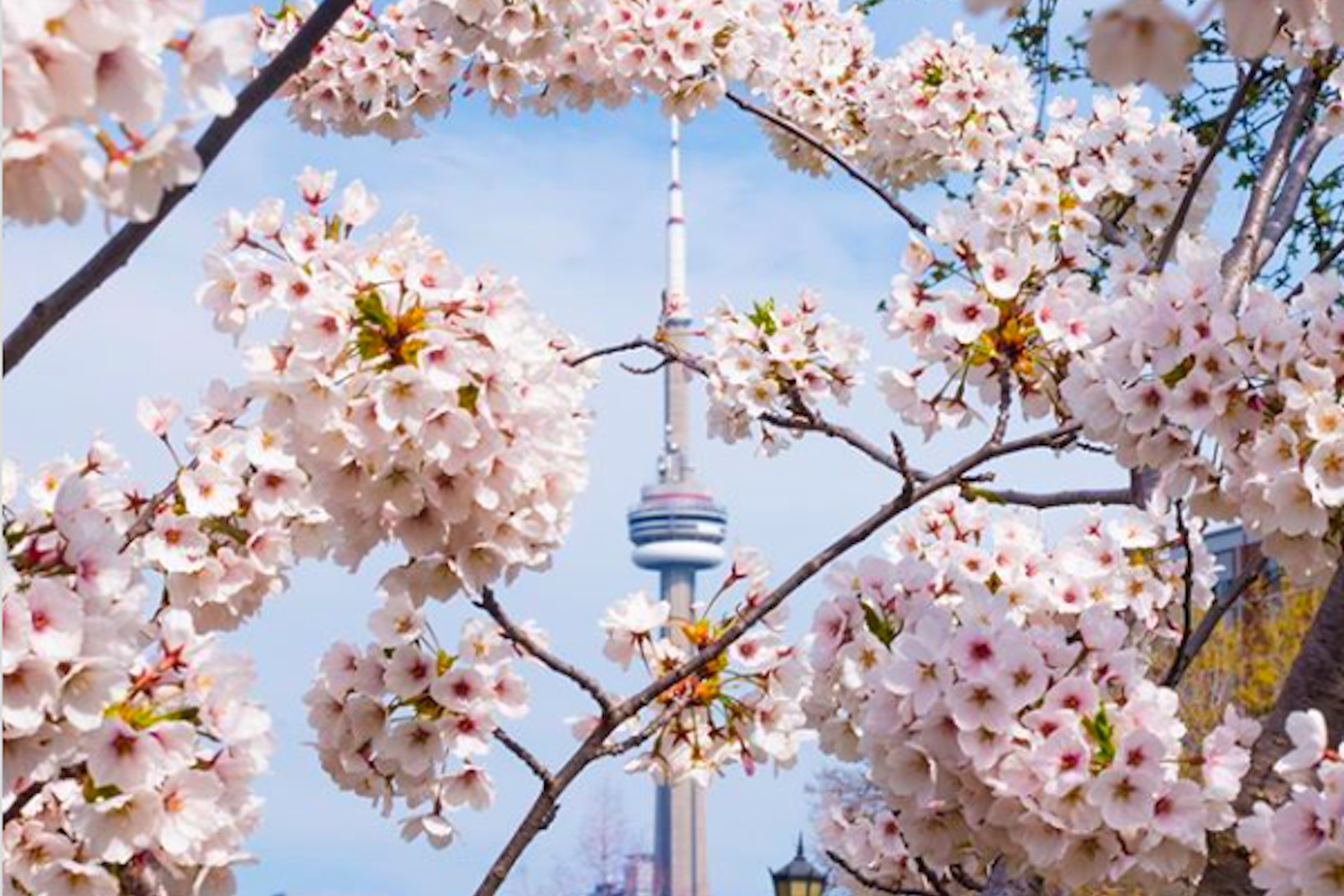 Source: CurioCity.com
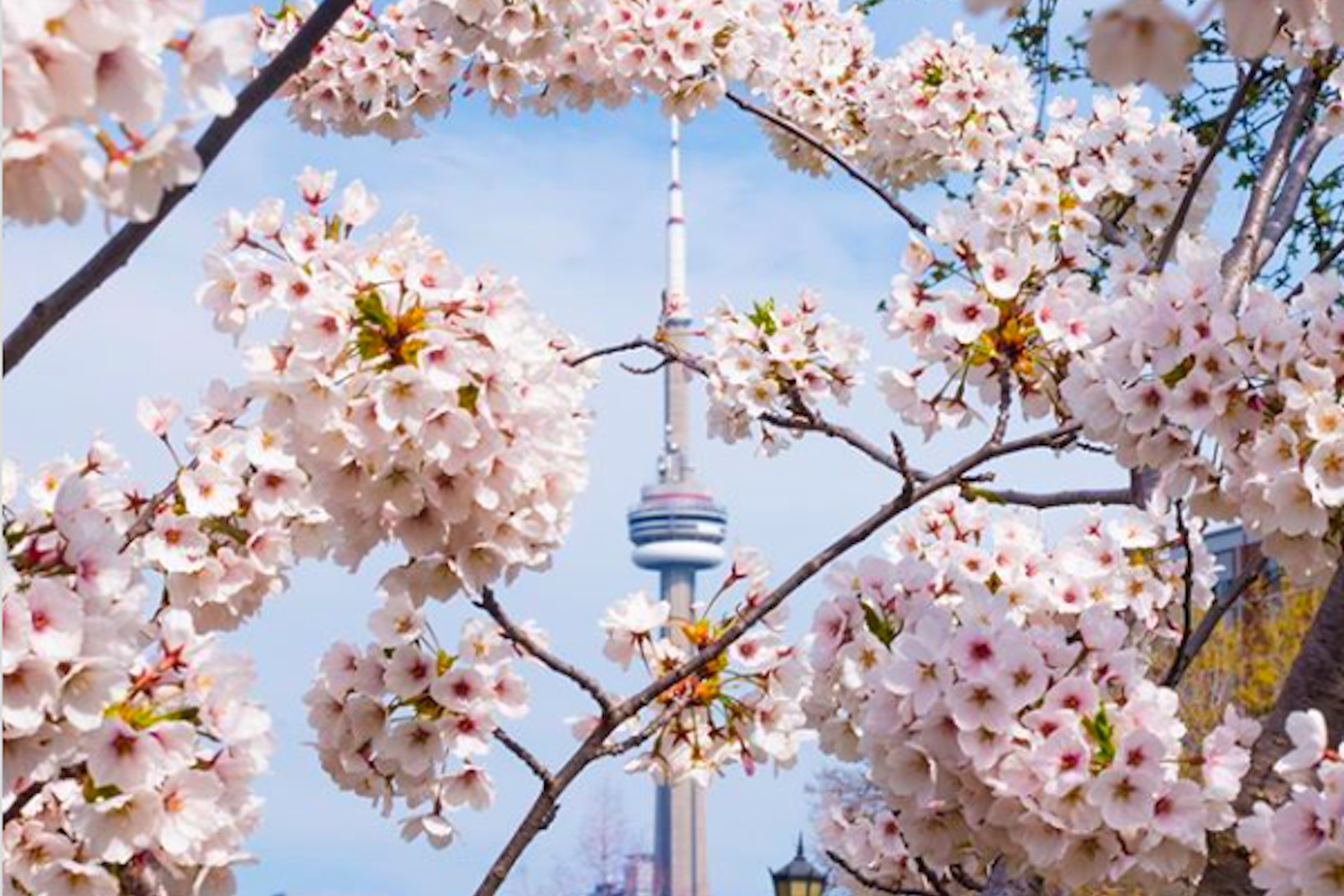 “Opening up does not mean the outbreak is winding down. It means there is space for you in the ICU.” 							Dr. Scott Weese
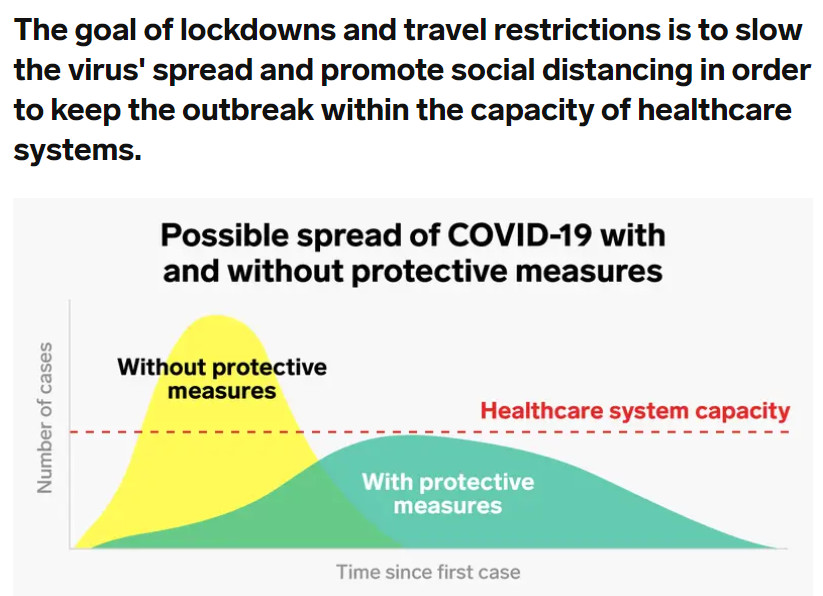 Now it’s a waiting game…
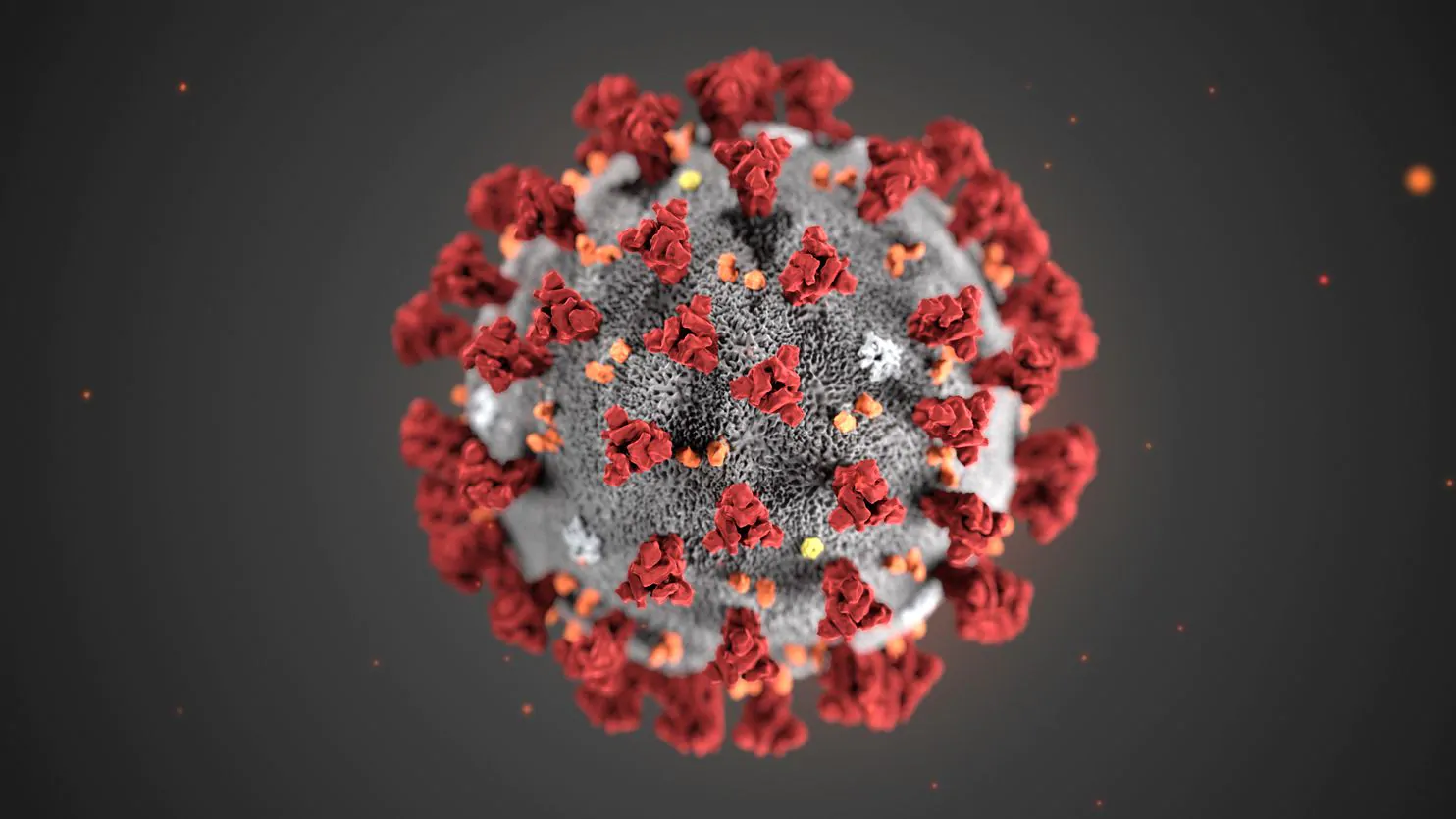 Treatment
Vaccine
Herd immunity
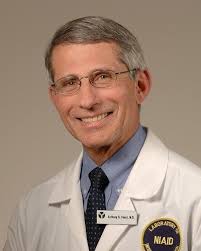 "It is so transmissible, and it is so widespread throughout the world, that even if our infections get well controlled and go down dramatically during the summer, there is virtually no chance it will be eradicated.” 

		– Dr. Anthony Fauci, CDC
Implications for THS operations
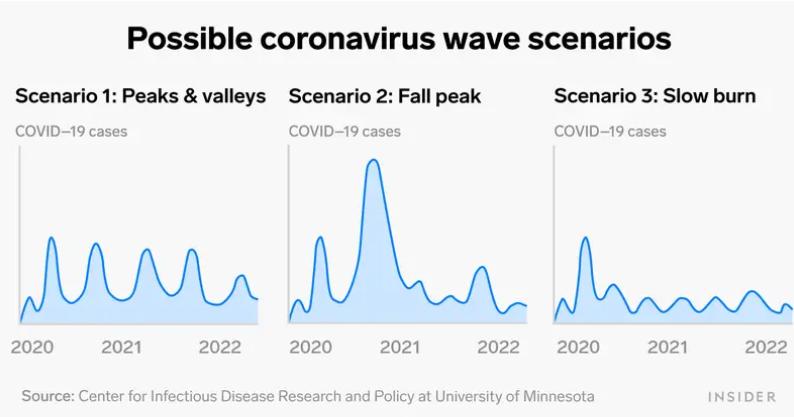 How does SARS-CoV-2 spread?
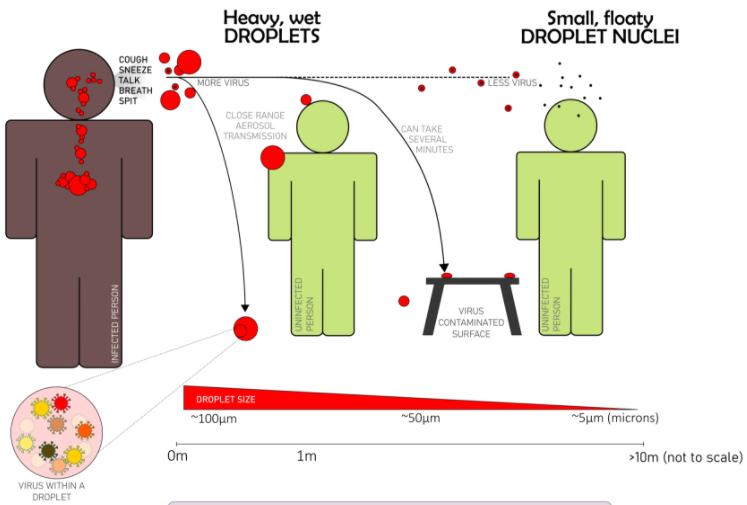 Source: Kaiserscience
Why every individual matters
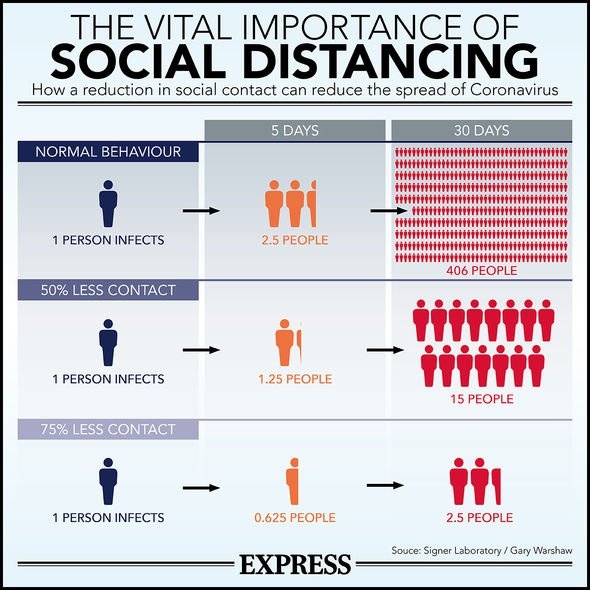 Source: Express UK
Can we do this?
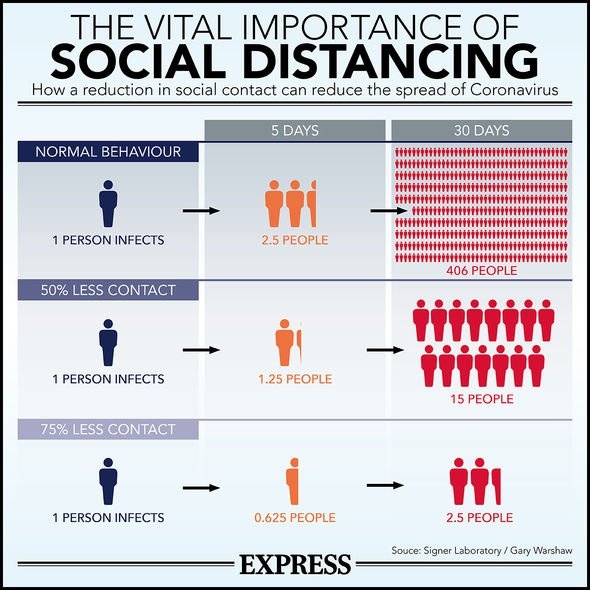 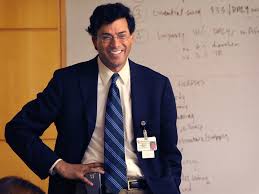 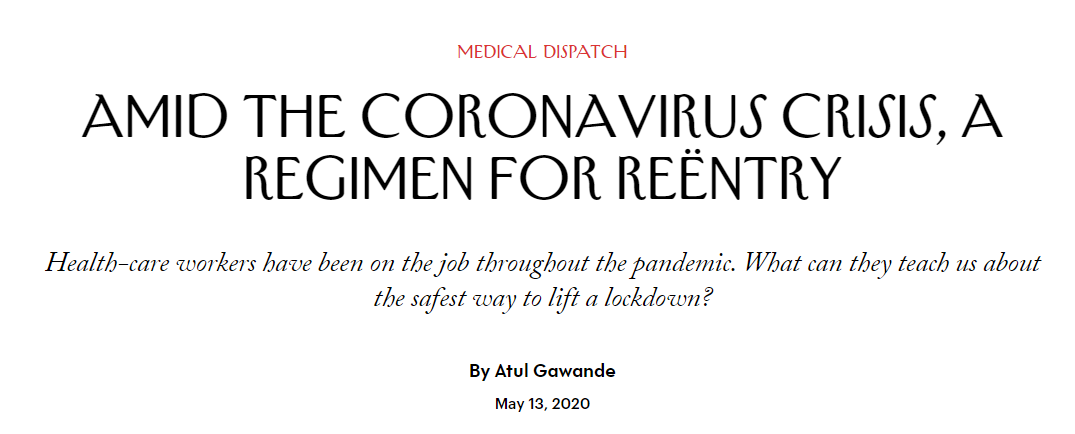 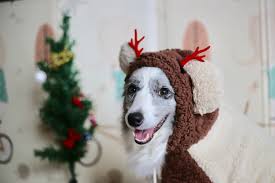 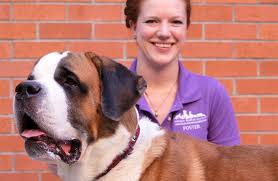 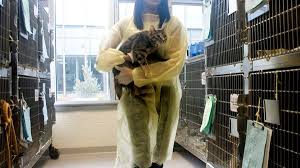 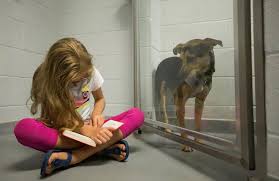 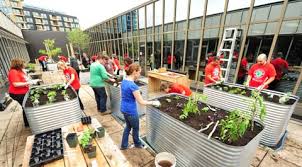 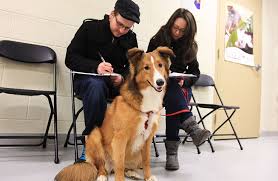 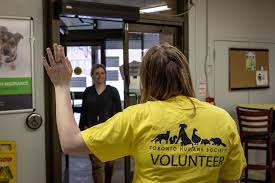 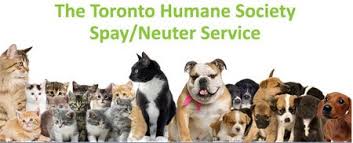 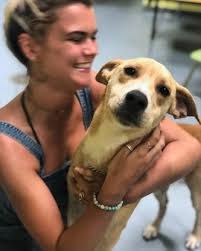 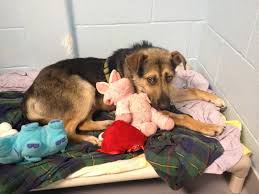 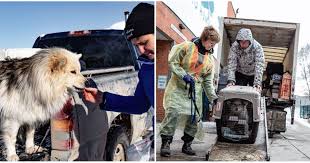 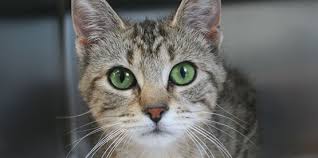 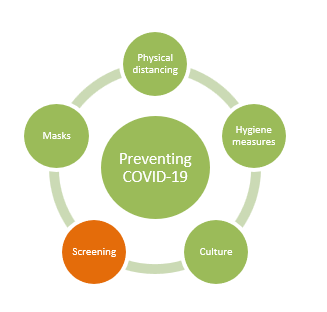 One: Screening
Screening questions help keep us safe by identifying people who may be infected with COVID-19
Everyone, every day
Self-screening is very important. Don’t come to work if you think you may have COVID-19
https://covid-19.ontario.ca/self-assessment/
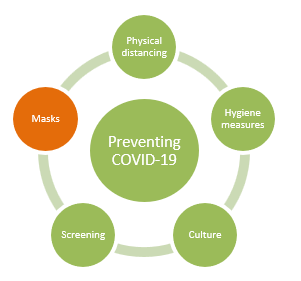 Two: Masks
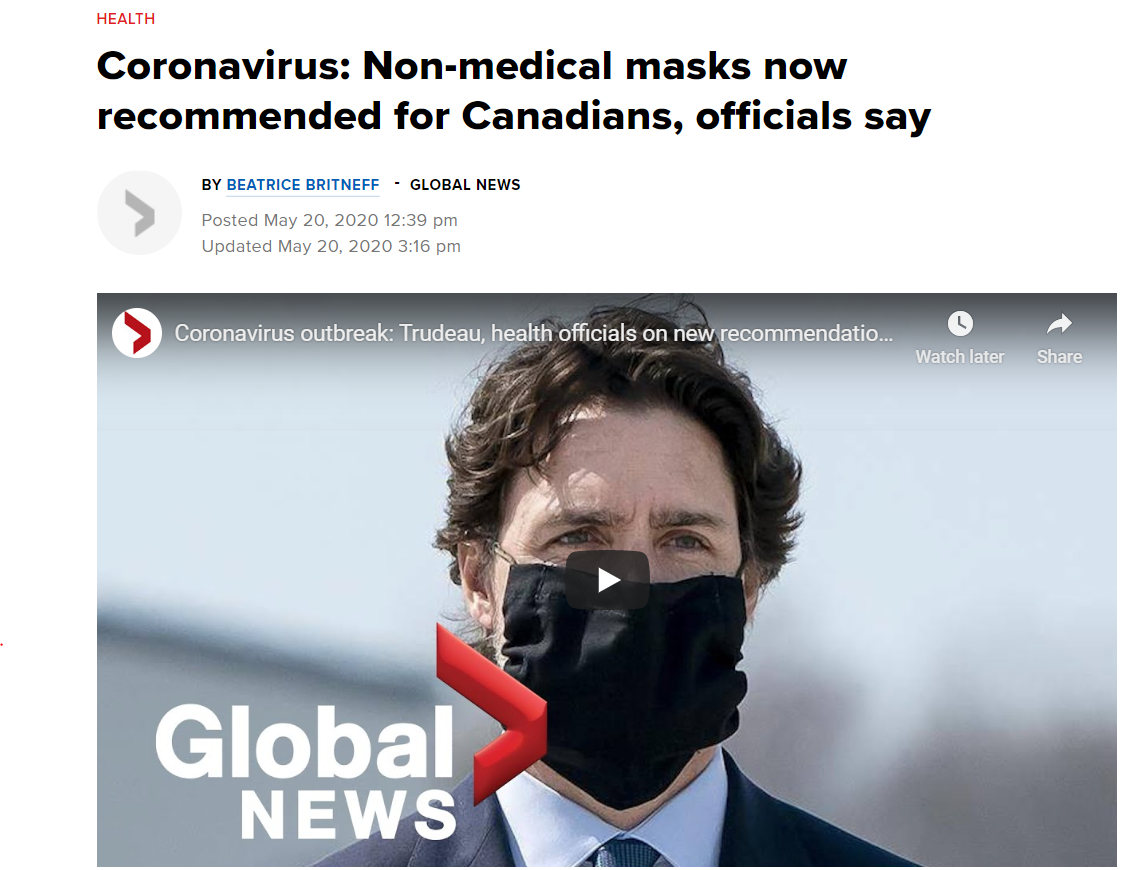 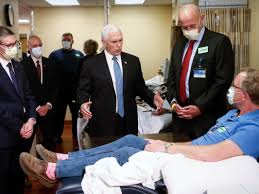 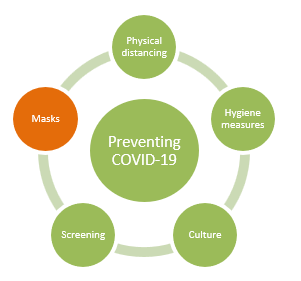 Two: Masks
Masks help keep others safe by preventing aerosols from getting from the wearer to the other person
They also help keep the wearer safe, but are less effective for this
Masks must be worn correctly, covering the mouth and nose and fitting snugly against the face.
Everyone in the building needs to wear a mask.
Wash your mask after each workday. Normal laundry is fine.
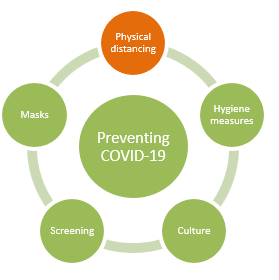 Three: Physical Distancing
Physical distancing keeps us safe by preventing virus-containing aerosols from reaching our mouth, nose and eyes
This is the single most important preventive measure
Risk of infection is lower outdoors and in large, well-ventilated spaces
The amount of time together in a confined space is very important – plan and prepare in advance!
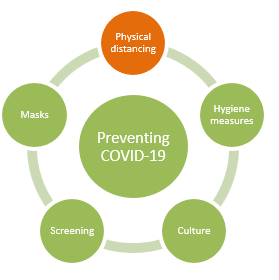 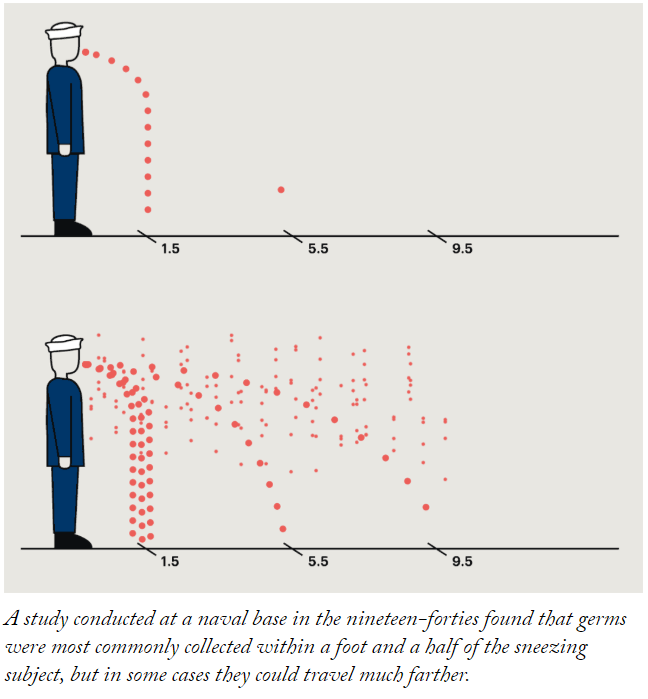 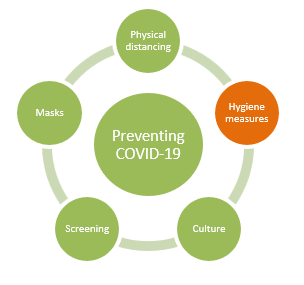 Four: Hygiene Measures
Hygiene measures keep us safe by removing virus from contaminated hands or surfaces.
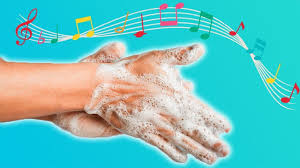 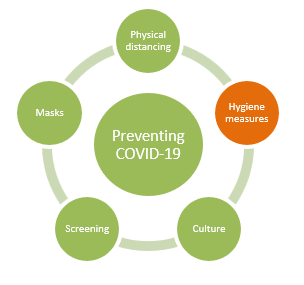 SARS-CoV-2 survival times
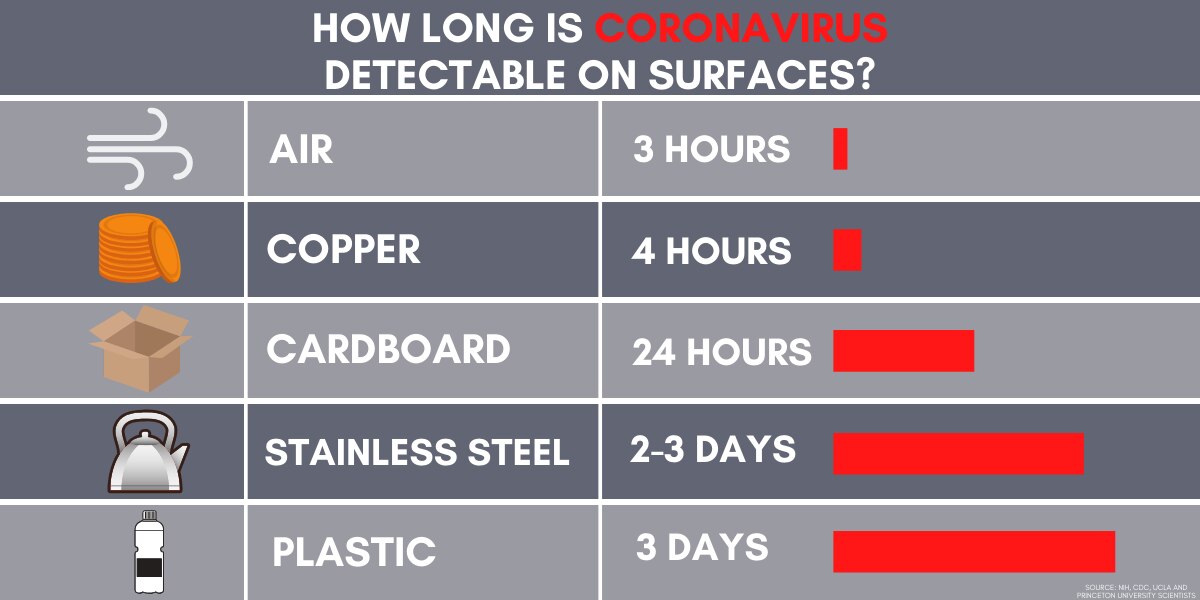 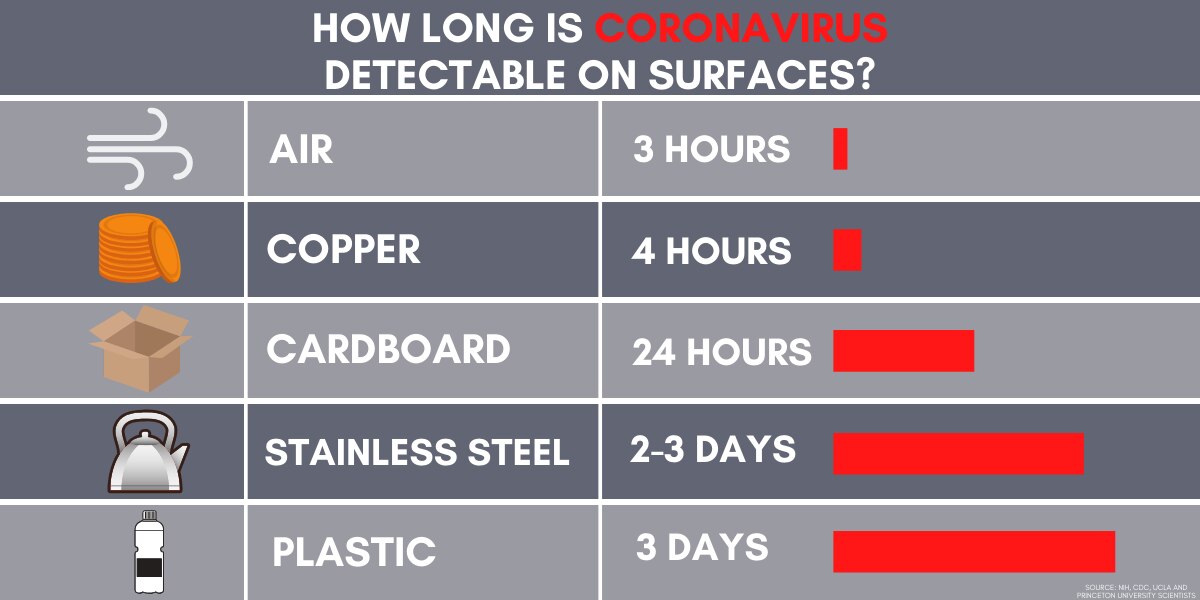 Adapted from Hawaii News Now
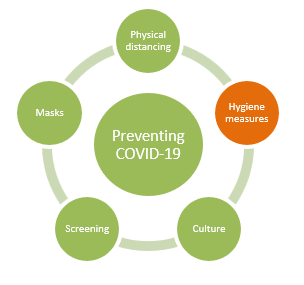 Practical Measures
Wash or sanitize hands/gloves:
Every time you go into or out of a group environment
Before and after handling every animal

Disinfect objects and surfaces that are frequently touched:
Disinfection must be scheduled at the start and end of the working day, at a minimum
During the day, pay attention to frequently touched metal and plastic objects and surfaces and disinfect these regularly.
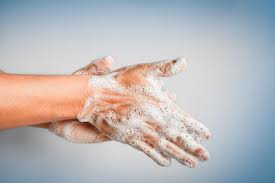 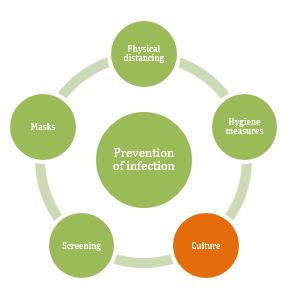 Five: Culture
Do the right thing
Be part of the solution
Practice Fearless Feedback
Other pieces
Conserve PPE and supplies
Putting on and taking off PPE – common sense approach:
Don’t contaminate PPE when putting it on
Don’t contaminate skin and clothes when taking it off
Assume your hands are contaminated when you are done, always wash or sanitize before moving to the next task
COVID-exposed animals have their own protocol in SOPs
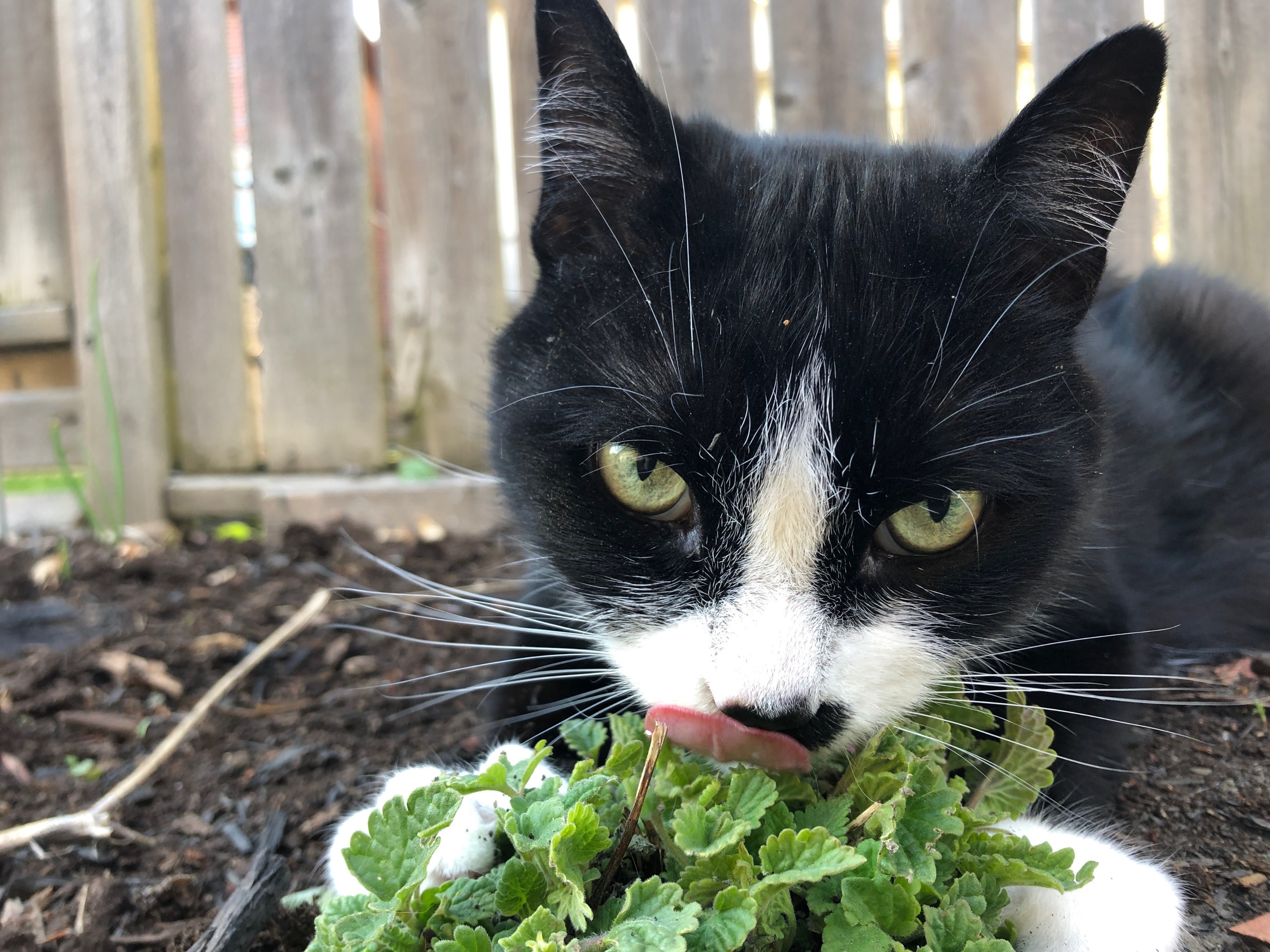 Butler in the catnip
Questions?